“He is possessed by Beelzebul… He casts out the demons by the ruler of the demons.”
(Mark 3.22)
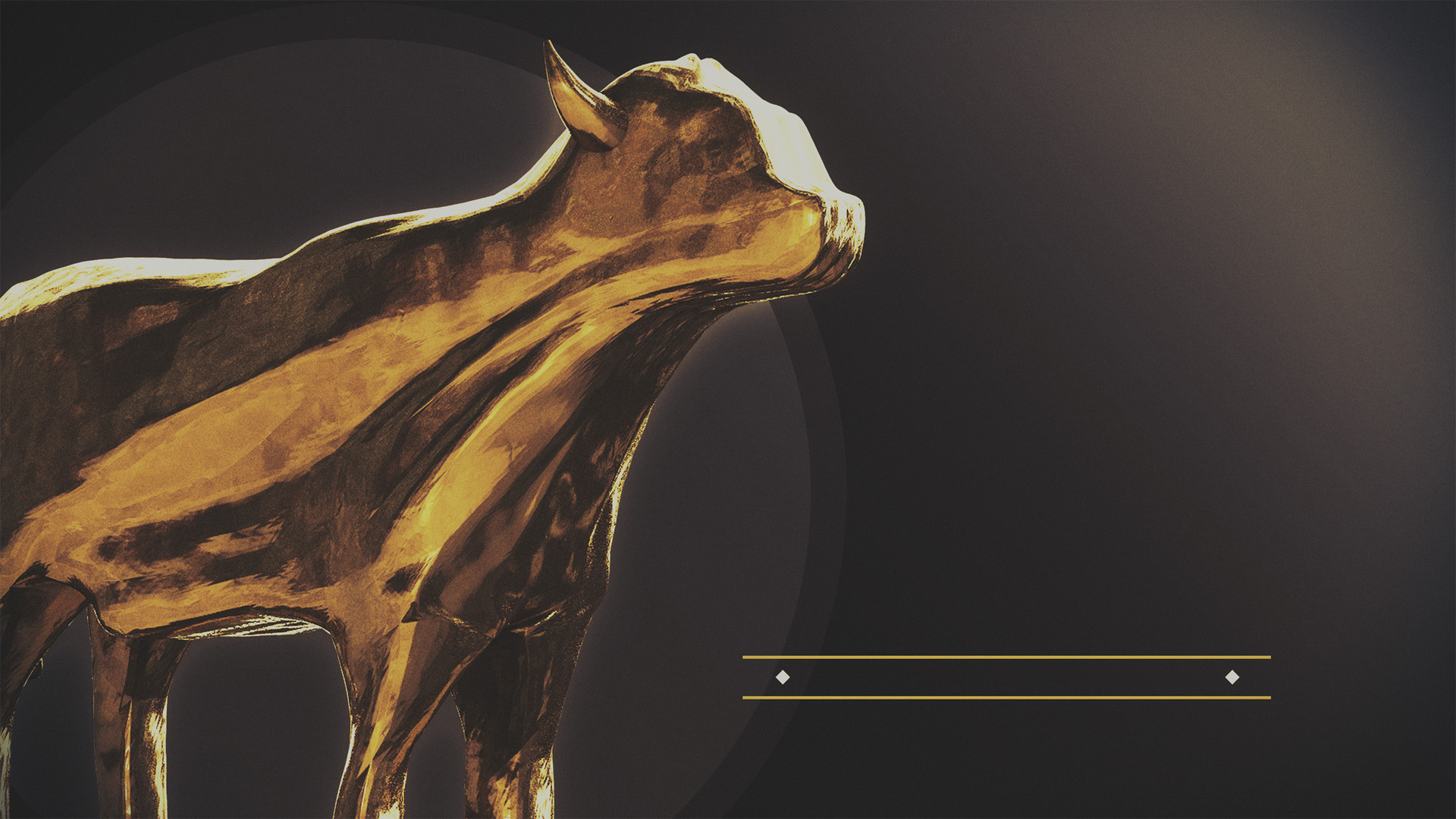 IDOLATRY
is the
PROBLEM
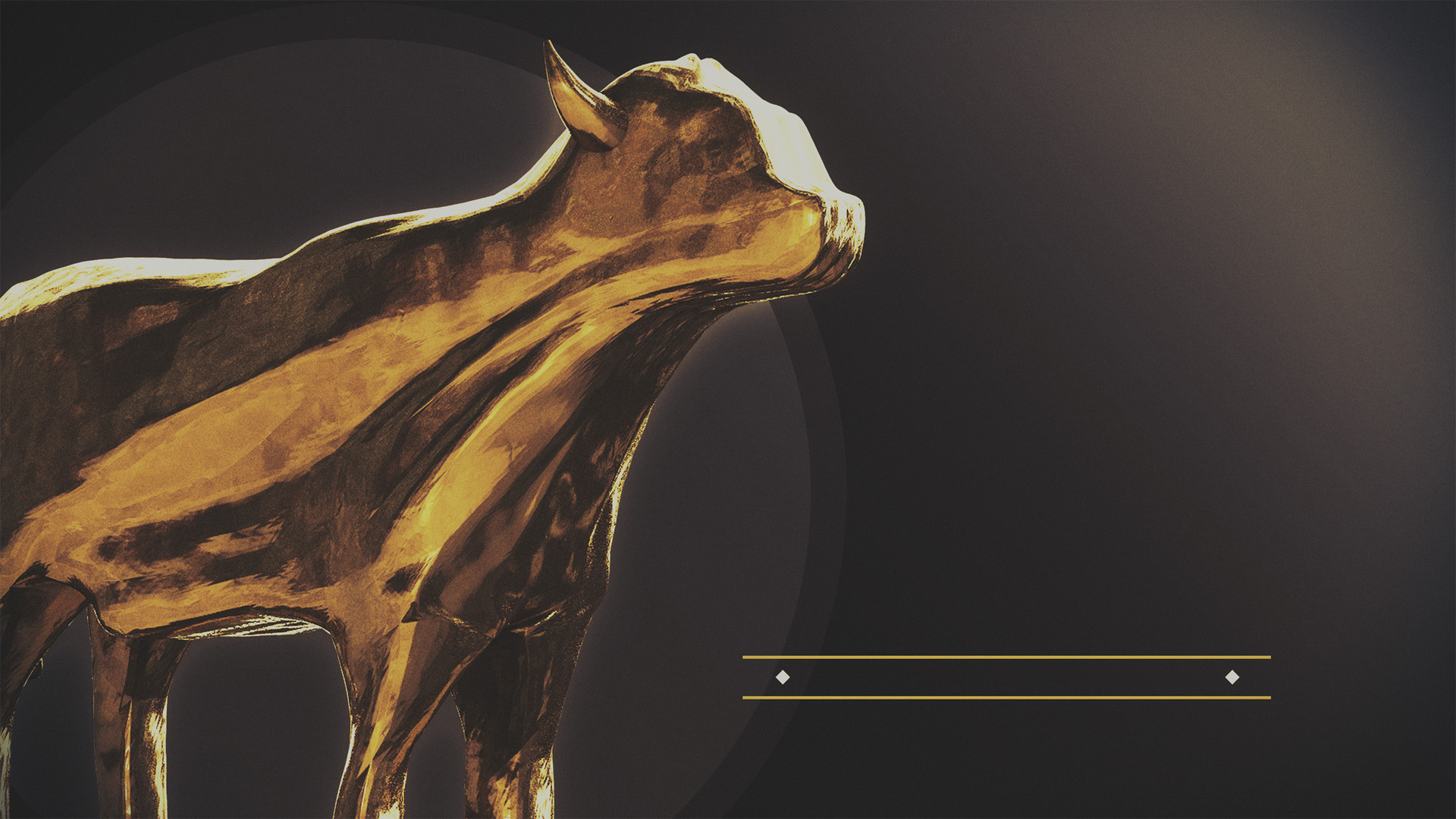 gods
of
viewpoint
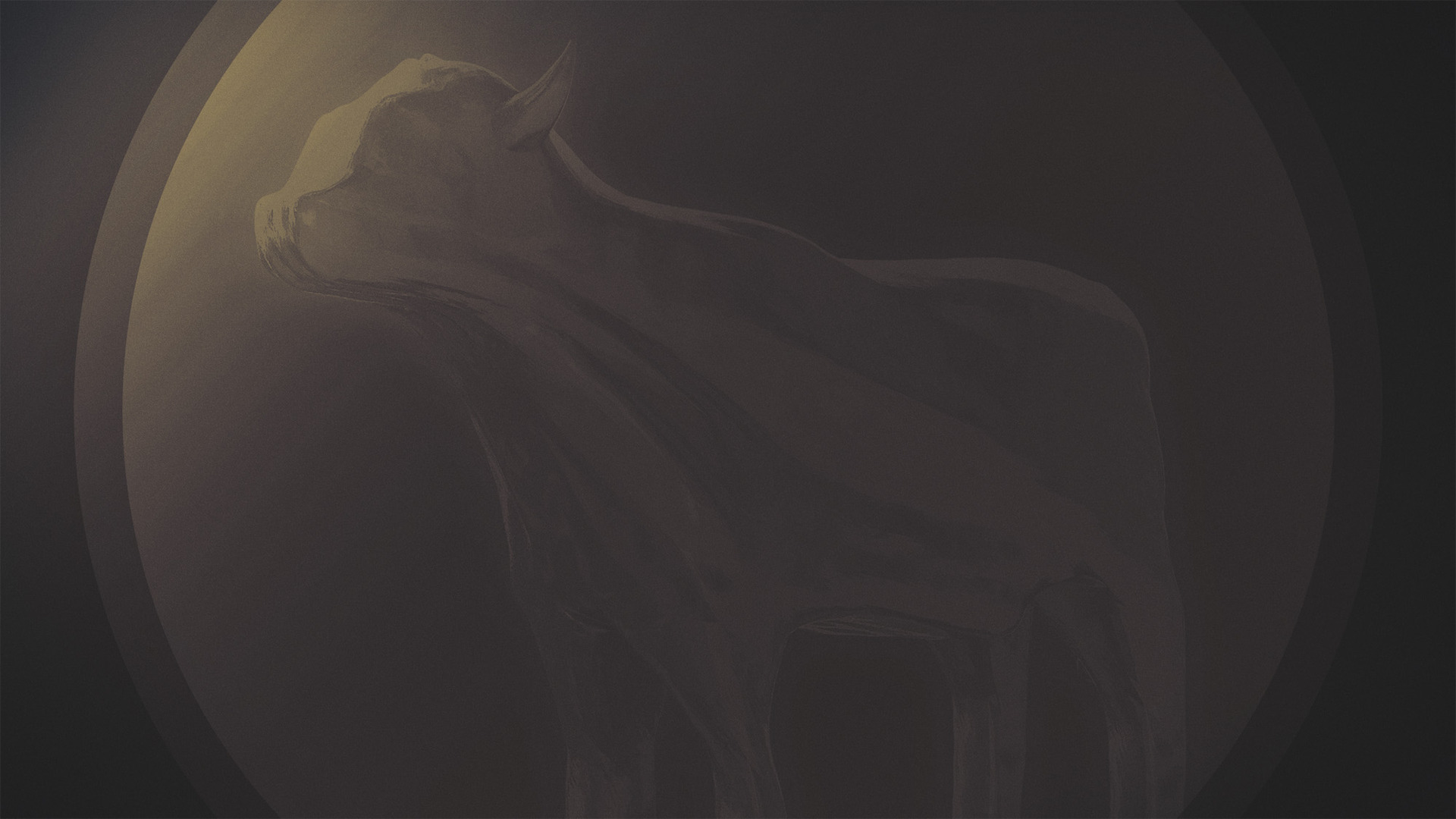 “Forces from him will arise, desecrate the sanctuary fortress, and do away with the regular sacrifice. And they will set up the abomination of desolation.” 
(Daniel 11:31, NASB95)
viewpoint becomes an idol
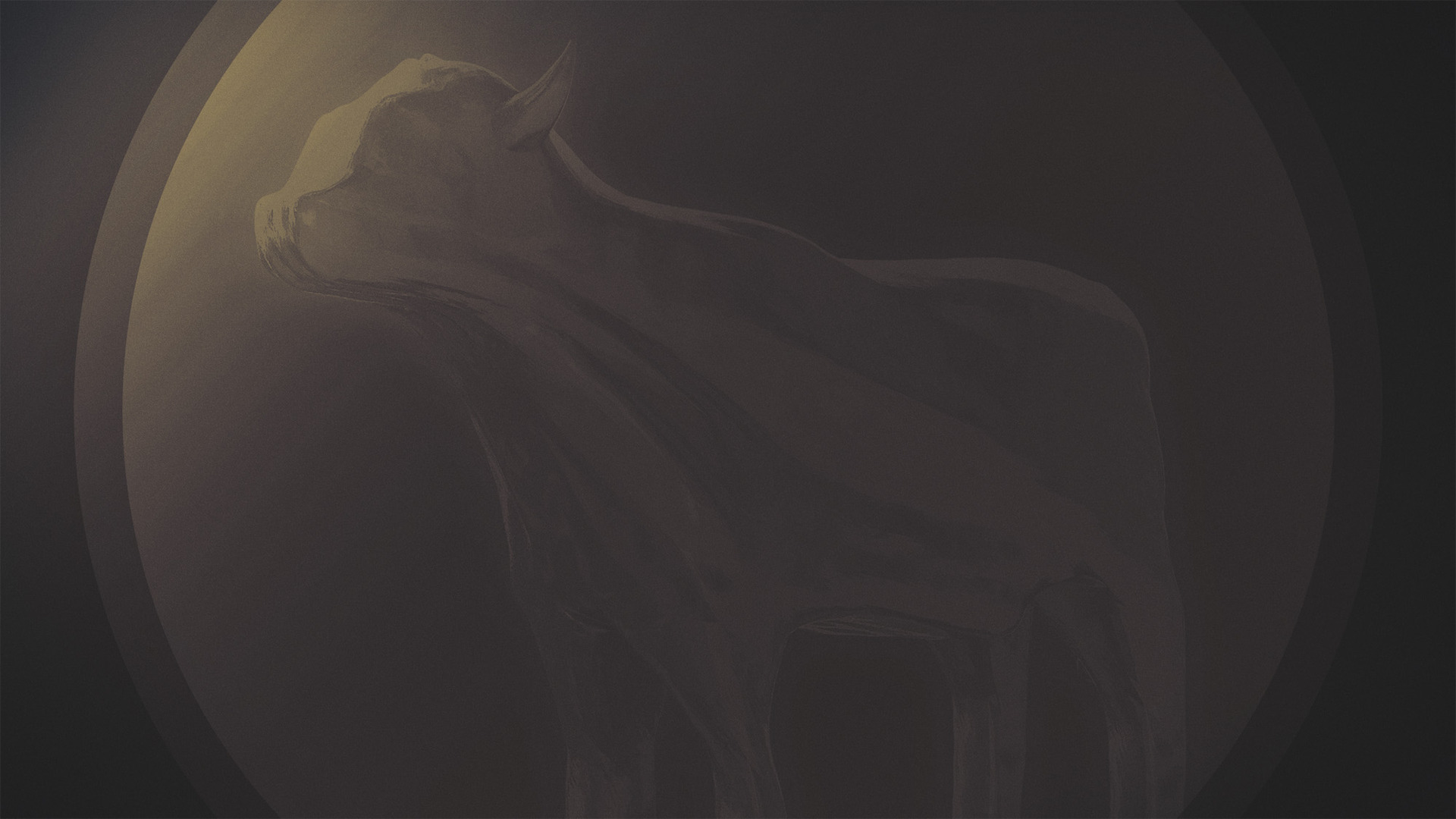 32 “By smooth words he will turn to godlessness those who act wickedly toward the covenant, but the people who know their God will display strength and take action. 33 “Those who have insight among the people will give understanding to the many; yet they will fall by sword and by flame, by captivity and by plunder for many days. 
(Daniel 11:32–33 NASB95)
viewpoint becomes an idol
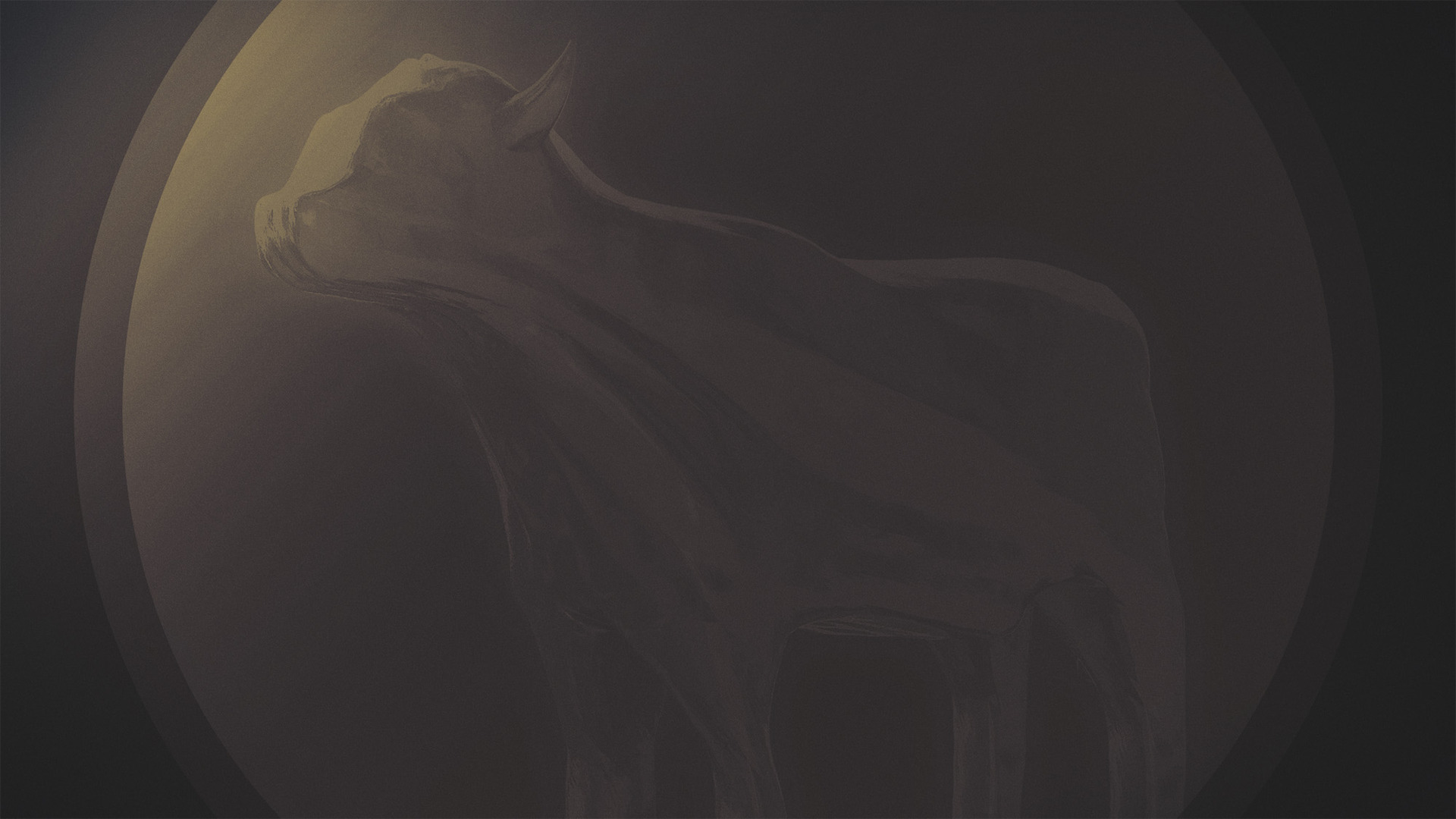 Your vision can become so clouded that you can’t see what God is telling you 
Your priorities get out of order
when viewpoint becomes an idol
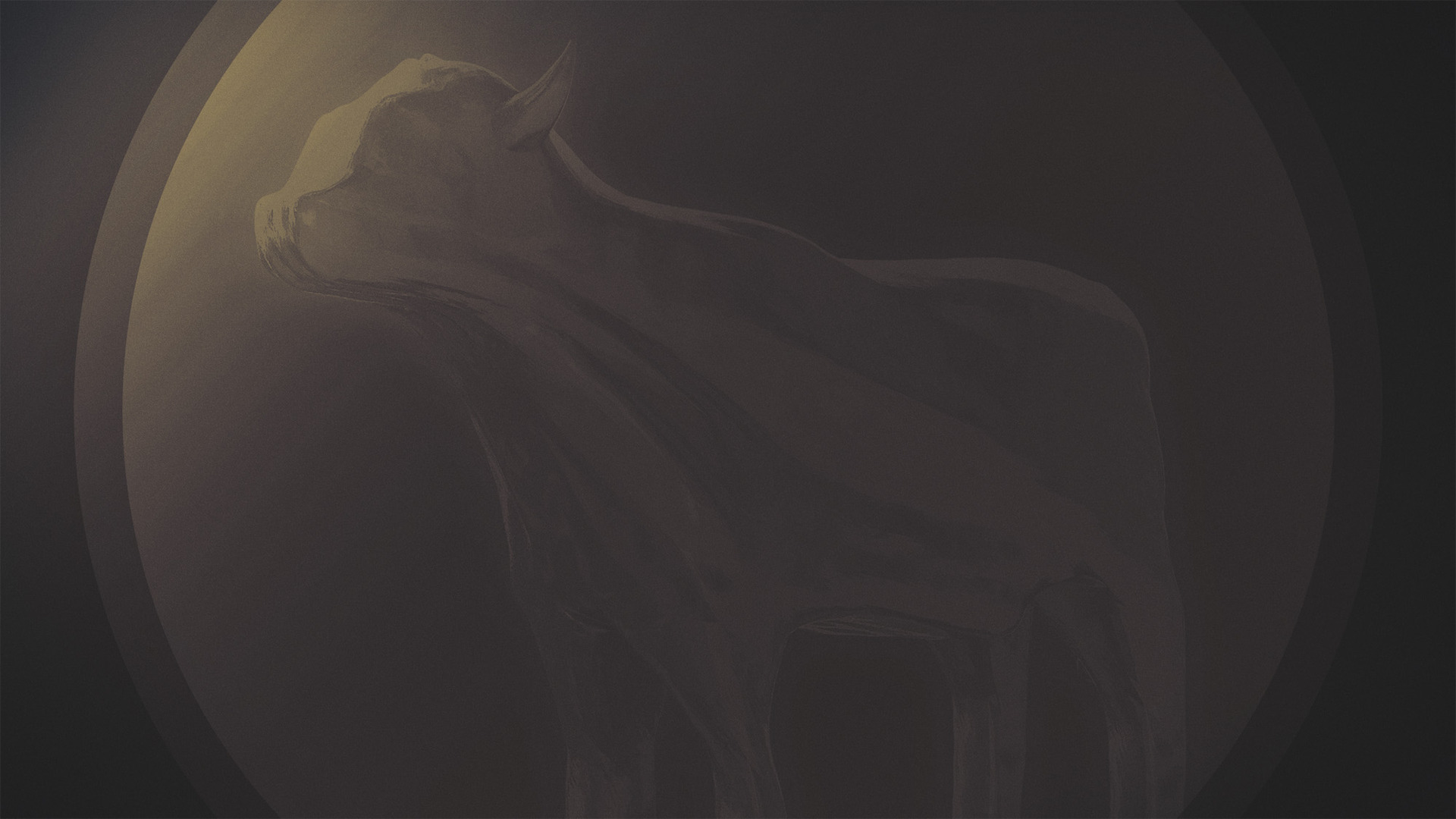 IDOLATRY
removing the idol of viewpoint
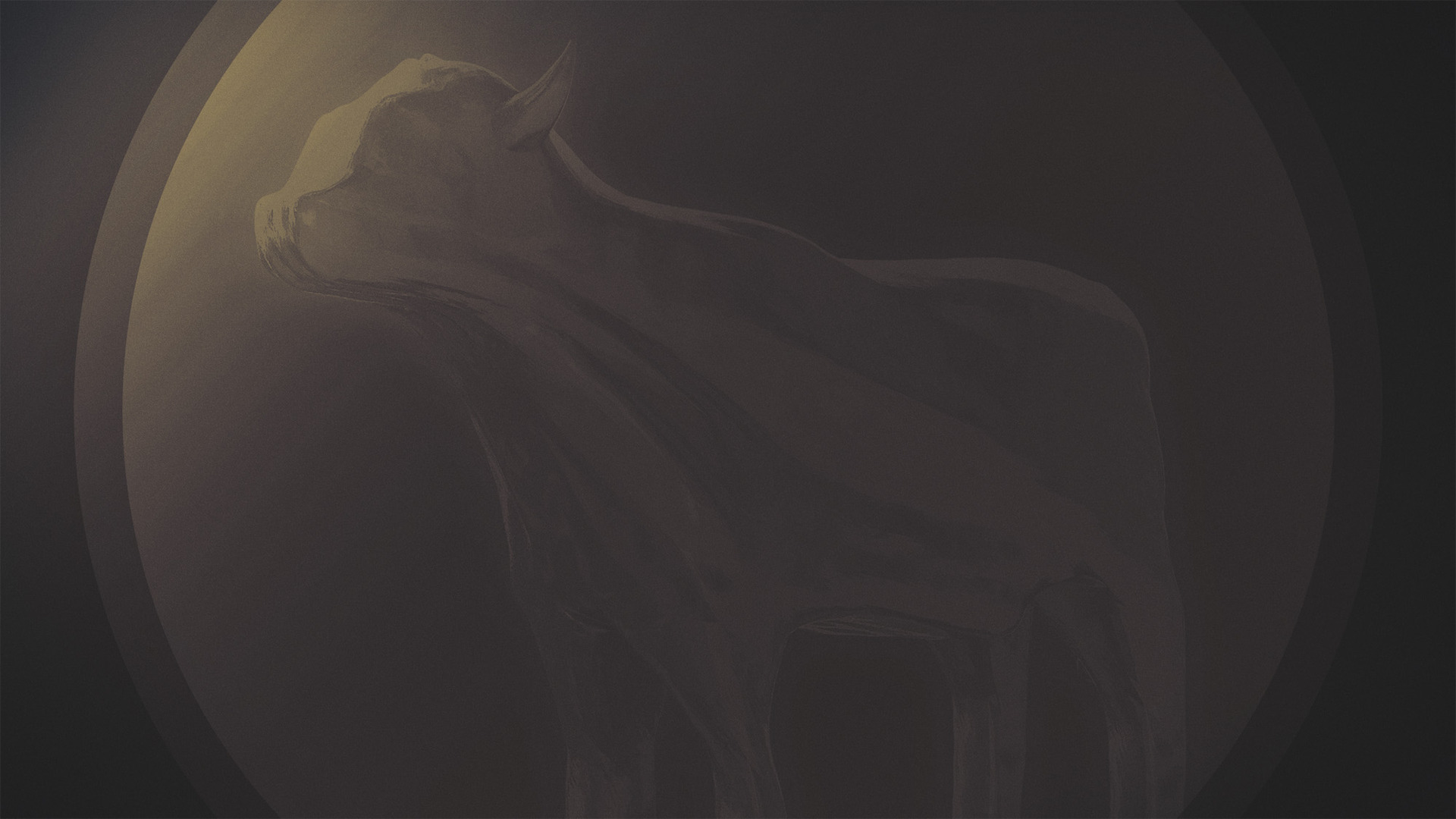 For I determined to know nothing among you except Jesus Christ, and Him crucified. 
(1 Corinthians 2:2 NASB95)
removing the idol of viewpoint